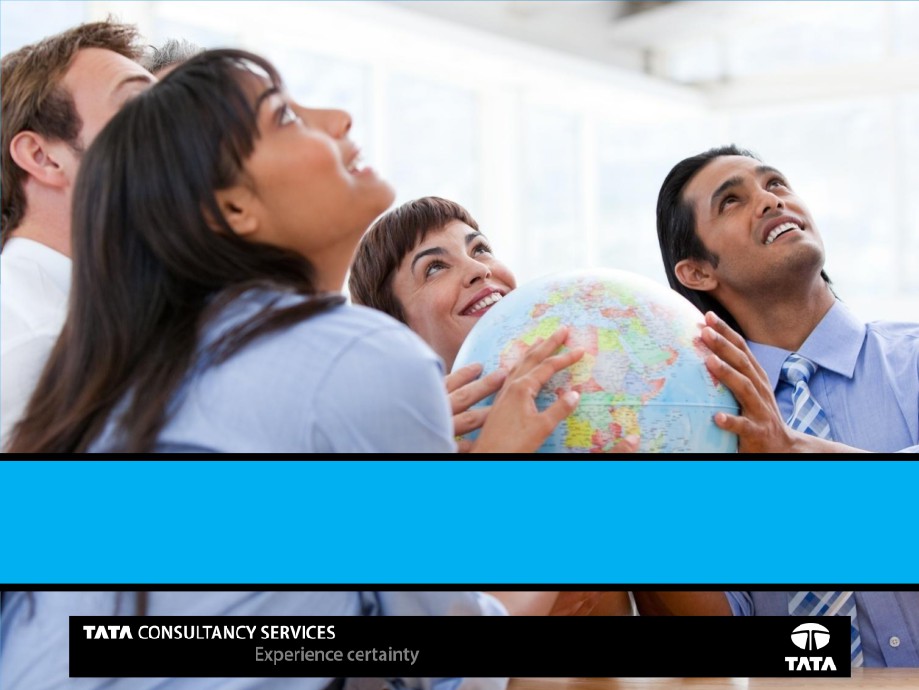 Tata Consultancy Services - CBS 2014
Copyr
1
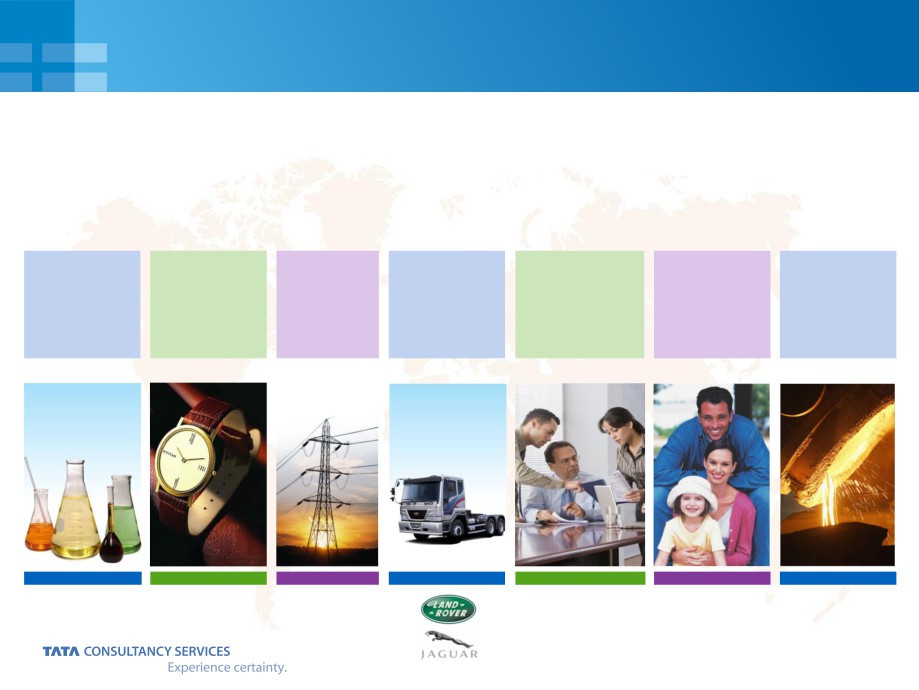 Tata Group
India’s largest conglomerate
100 operating companies in 7 business sectors
Chemicals
Consumer
Energy
Engineering   Information
Services
Steel
Services &
Products
Communication
2
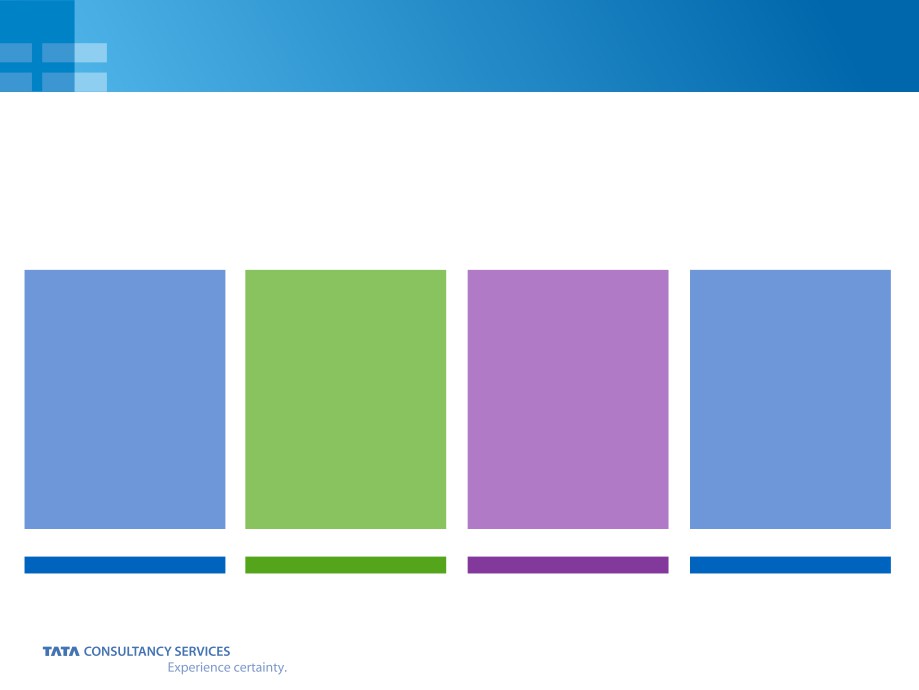 Contribution to the society
Passionate commitment to developingthe communities in which we operate
Endowments	for national
Contribution	to social
66% of
Foreign
Tata Sons
scholarships
equity held
Institutions
for science/
welfare in
inPublic Trusts
- higher
engineering
excess of
education,medicine and
$ 100m
annually
sciences
3
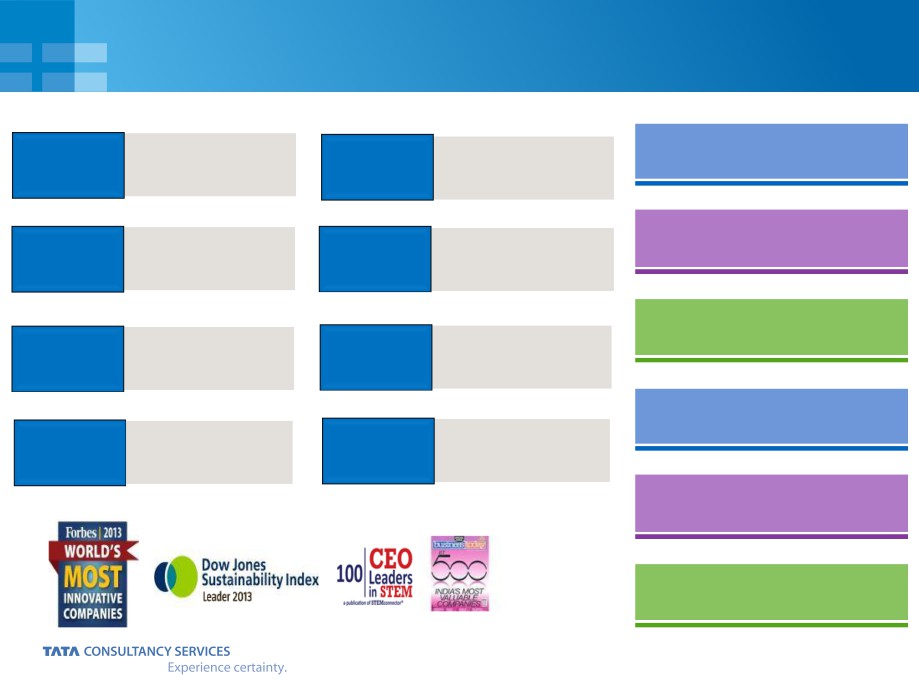 TCS ... The 2nd most Valued Brand in Global IT Services
#7 in Revenues
Years in
45+
46
Countries
Business
32% Workforce	Women
Billion US$ inFY14 revenues
Patents filed tillSep 2013
13.44
1,340
Leader in Enterprise Mobility	Services - Forrester
Innovation Labsworldwide
19
300,464
Employees
India’s Most Valued Company
Associates
1,500+
118
Nationalities
working in R&D
Ranked the #2 most valuable	brand in global IT services
Most ValuableCompany'
in BT 500 rankingsfor 2nd year-in-a-row
Insurance Star Performer for 2ndConsecutive Year - Everest Group
4
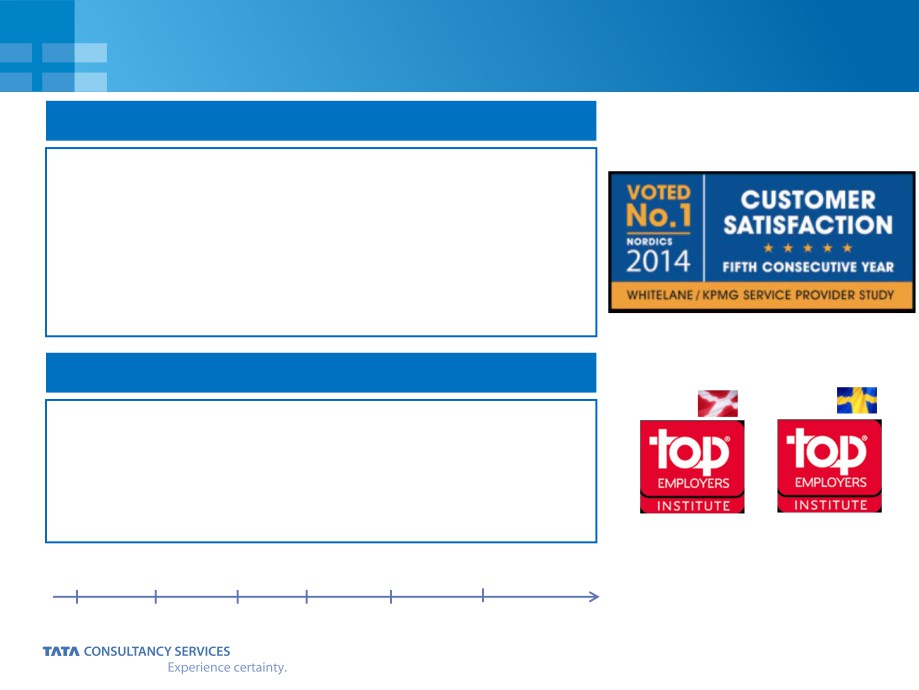 Making a Difference for Nordic Customers
TCS Nordics Today
 23 years of presence, 6 delivery centers
 7500+ consultants servicing over 75 clients
 Over 2000  employees located in Nordics, 500+ local Nordic nationals Established TCS as a leader in 2nd generation (out)sourcing market	across Application & Infrastructure
 Engaged with society & academia - CBS, NTNU, Alto, SSIS, Kongsberg	Kommune, Helsinki Business Hub etc
TCS Denmark Today
2014	2014
 First Nordic Office opened in Copenhagen in 1991 25+ active clients
 1.500+ consultants working for Danish customers of which 350+ are	onsite in Denmark
 Academic cooperation with IT University Copenhagen, Aalborg and	CPH Business School
Stockholm	Oslo	Århus
(1998)	(2006)	(2011)
Copenhagen	Helsinki	Reykjavik
(1991)	(2000)	(2006)
5
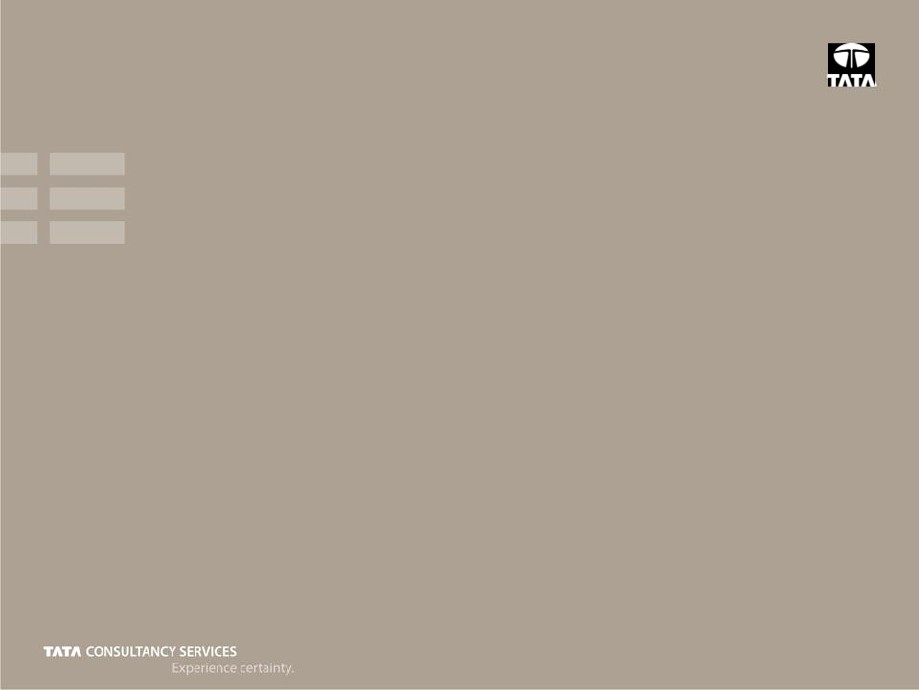 TCS Co-Innovation Network
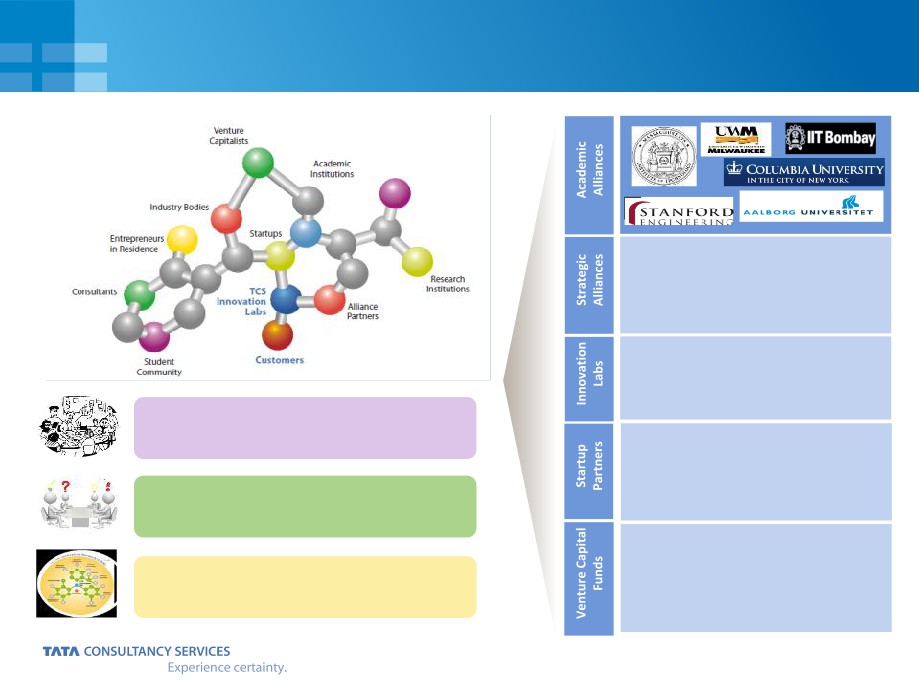 TCS’ Co-Innovation Network
  Intel
  EMC
  SAP
  IBM
  Cisco
  Oracle  Microsoft
  HP
  Corp R&D
  India
  Industry / Domain/	Geography
  US
  UK
Showcases
  Australia
Innovation Day
Exclusive workshop to brainstorm on innovation for specificcustomer need
  MetricStream  Collabnet
  Qylur
  Right Hemisphere  mCom
  Digite
  Aprimo  Worklight
  Cicero  Vistaar
Innovation Forum
Mix of TCS client CXOs, technology experts, , academicpartners, TCS R&D and  Management
  Sequoia Capital  KPCB
  Gemini
Custom COIN™
  NVP
Brings co-innovation to life in context of customer’s business
  Helion Partners  Index Ventures
7
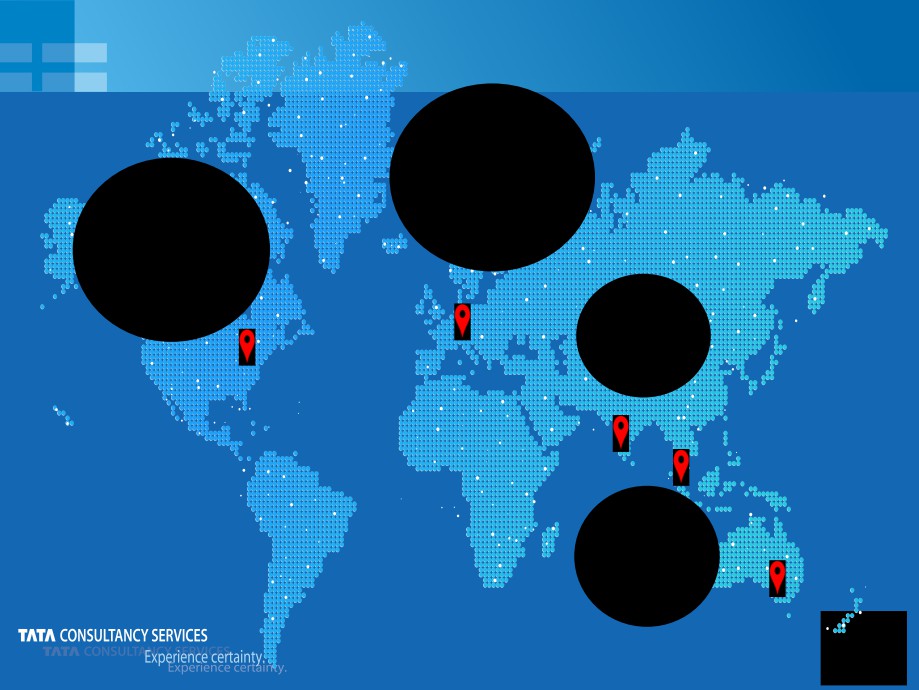 Academic
Aalborg Univ, SaidBusiness School,Oxford Fraunhofer
IESE Imperial
MIT Sloan CISR	MIT  ILP
College RCA
London Middlesex
U C Berkeley	Stanford
University
Purdue
Columbia
IRI
IIT
BombayISI Kolkata
SMU,
SingaporeMonash	Univ
Australia
8
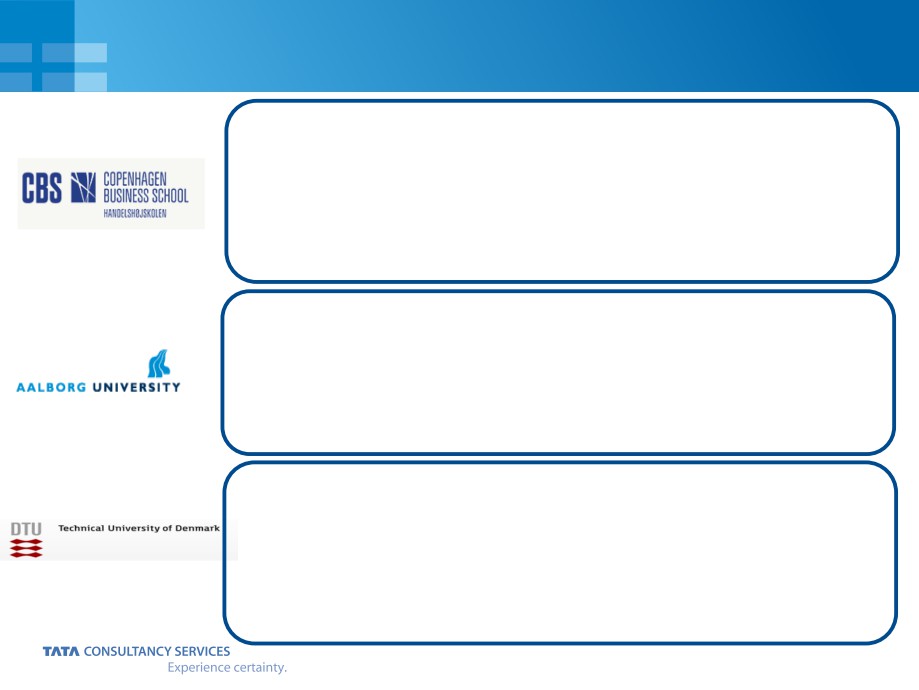 Academic Collaboration in Denmark
The Supply Chain Leaders Forum
Annual event together with CBS HD-SCM where the best thesis is awarded
10,000 DKK by TCS Denmark.
TCS drives the event jointly with the head of the HD-SCM line and fund most ofthe event via own donation and by helping to get donations from private funds	and companies
Joint Research Program
Developing innovative technology solutions for mobile cellular systems.The goal of the cooperation of AAU and TCS is to investigate and proposesystems with flexible and adaptive receiver architecture and air interfaces.
attached.
Next Generation Global Software Development
This project aims at providing knowledge and tools for organizations to excel in	software development on a global scale.
View cultural diversity as an opportunity for increased innovationMove from an outsourcing model to a collaborative model of GSD
9
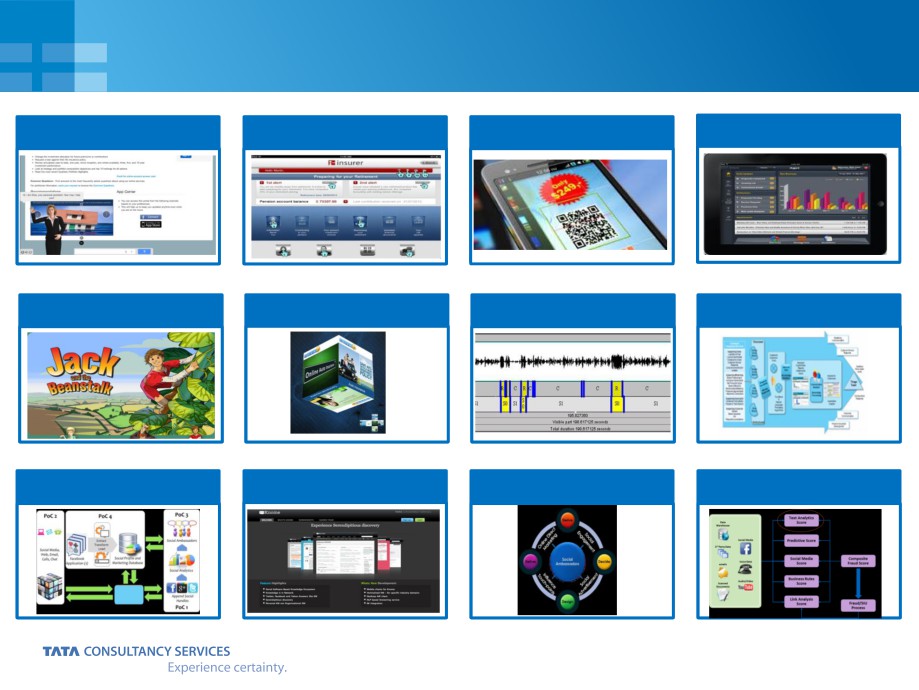 Examples: Insurance Innovation
iAgent - Mobile Agent
Avatar - Digital Advisor
Retirement Planning  App
Rewardz - Loyalty Solutions
Solution
Gamification Solutions
CUBBUZZ
Text & Voice Analytics
TCS Listening Platform
Integrated Social CRM
Collaboration Platform
Social Influencers
Fraud Analytics Solution
10
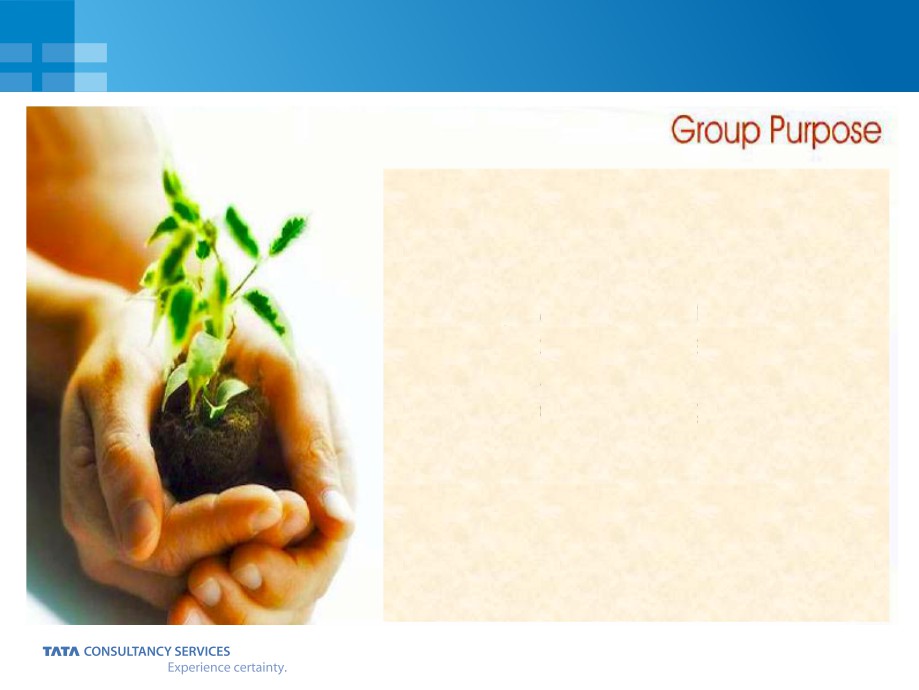 Tata Group Commitment
At the Tata Group, we are committed to
improving the quality of life of the
communities we serve. We do this by
striving for leadership and global
competitiveness in the business sectors inwhich we operate.
Our practice of returning to society that weearn evokes trust among consumers,employees, shareholders and thecommunity. We are committed toprotecting this heritage of leadership withtrust through the manner in which weconduct our business.
11
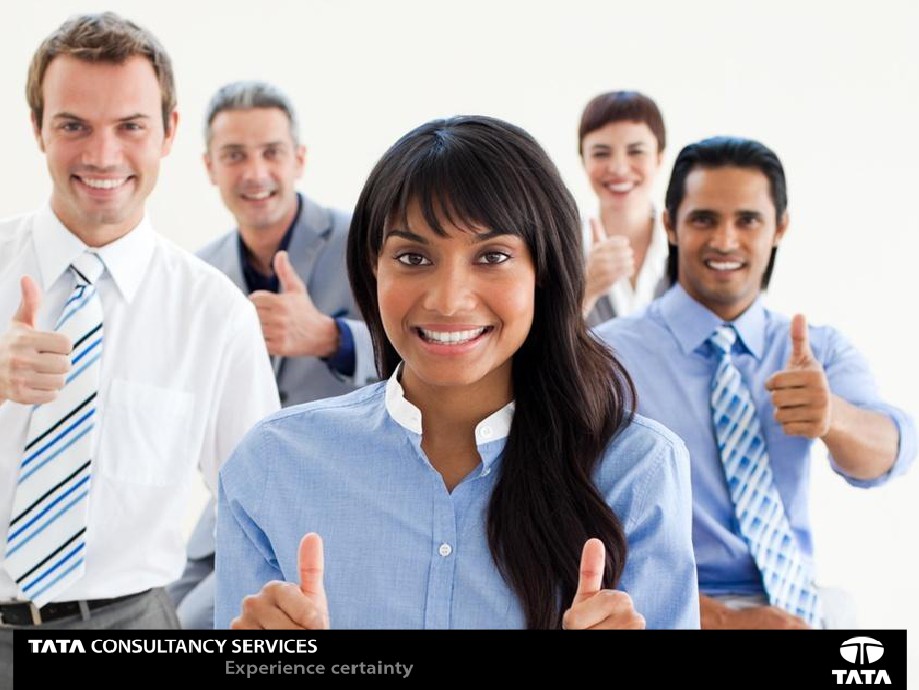 Promise what we Deliver;
Deliver what we Promise.
That‘s
CERTAINTY!